Fig. 3 Cultured mice atrial HL-1 cardiomyocytes were stained with antibodies against Cx43 (red) and mitochondria ...
Cardiovasc Res, Volume 67, Issue 2, August 2005, Pages 234–244, https://doi.org/10.1016/j.cardiores.2005.04.014
The content of this slide may be subject to copyright: please see the slide notes for details.
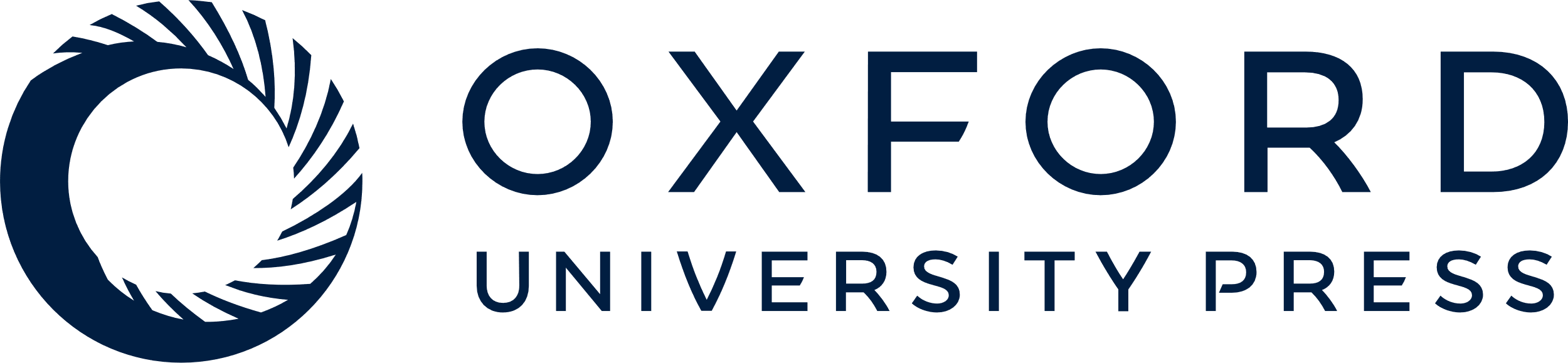 [Speaker Notes: Fig. 3 Cultured mice atrial HL-1 cardiomyocytes were stained with antibodies against Cx43 (red) and mitochondria (Ox-Phos Complex II, green) and analyzed by confocal laser scan microscopy. Merged image demonstrates co-localization as yellow points (arrows). Additionally, the phase contrast image is shown.


Unless provided in the caption above, the following copyright applies to the content of this slide: Copyright © 2005, European Society of Cardiology]